Автор:Дарієв.І.                          Учитель:Косарєва А.І.
Боротьба за волю –  провідна ідея поеми 
Т.Шевченка «Кавказ»
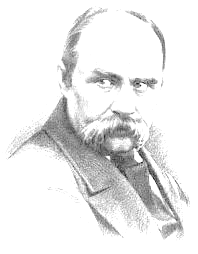 Тараса Григоровича Шевченка завжди цiкавила iсторiя. Поет пишався славним минулим свого народу, вiрив, що його волелюбний i незалежний характер не зломлений крiпосницькою системою. Важливою частиною спадщини Кобзаря є твори на iсторичну тематику: «Iван Пiдкова», «Тарасова нiч», «Гамалiя», «Гайдамаки», «Чигрине, Чигрине» та поема «Кавказ».
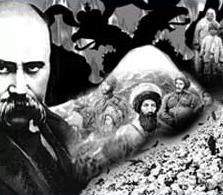 Історична основа поеми «Кавказ»
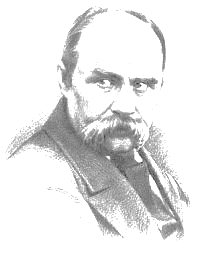 У першій половині  XIX ст. імперський розподіл  територій світу був де-факт узаконеним. Усі найсильніші держави зазирали  «за край світа... Чи нема країни, щоб загарбать...». Загарбували,  хто як хотів і хто як  міг.    Російський царат  постійно проводив жорстоку колонізаторську політику. Не виключенням  була й війна 1840—1845рр. проти народів Кавказу. Волелюбні горці не підкорялись, мужньо чинили опір самодержавству. Особливо загострилася ця боротьба в Північному Дагестані й Чечні, де її очолив сміливий воєначальник Шаміль. Сили були нерівними, і війна закінчилася анексією і приєднанням Кавказу до Російської імперії.У цій війні під час Даргинського походу 14 липня 1845 року загинув друг Шевченка, художник Яків де Бальмен. Його смерть дала поштовх до написання поеми.
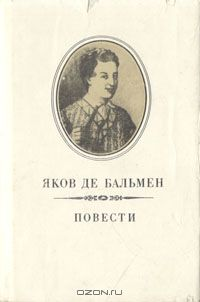 У присвяті поет пише: 
«Искреннему моему Якову де Бальмену».
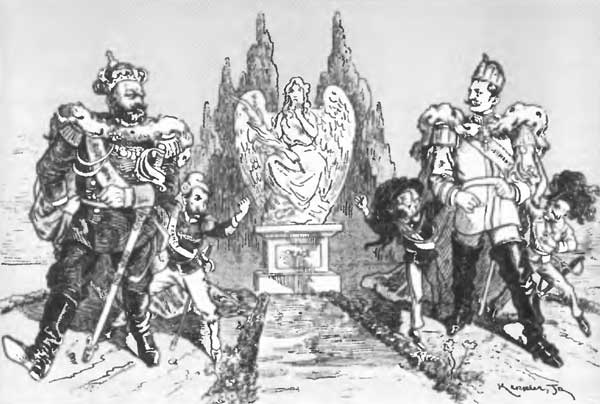 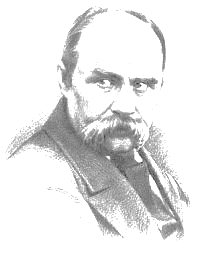 Тарас Шевченко та  Яків де Бальмен були більше ніж друзі, вони були соратники, побратими, однодумці, а саме головне борці за волю… 
	Обидва письменники, живописці, обидва українські патріоти… 
	 Яків де Бальмен брав участь в кавказьких війнах як ад’ютант генерала Лідерса. Загинув через малюнок-карикатуру на імператора Миколу І та одного з царських генералів.
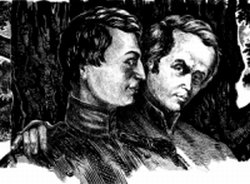 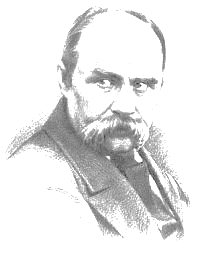 «…засіяні горем, кровію политі…»
Історичний зміст твору висвітлює проблему гноблення російським царизмом народів Кавказу, але Шевченко розглядає цей історичний факт набагато ширше, виводить проблему на рівень загальнолюдської, а згадка про «нашу волю», «дівочі сльози», «удовині» дозволяє простежити виразну паралель з історичним становищем України.
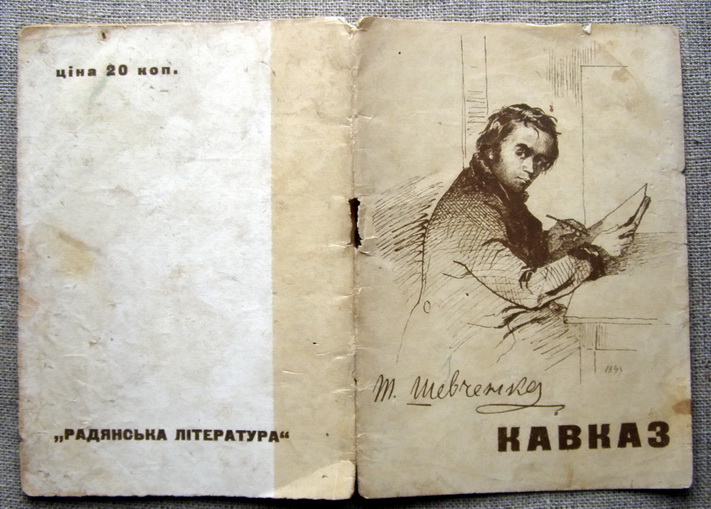 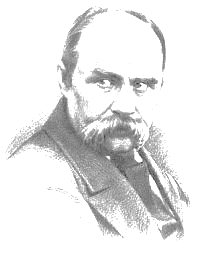 «Не вмирає душа наша, не вмирає воля»
Час написання поеми - це період активізації боротьби українського народу  за свою національну незалежність. Шевченко як один із ідейних натхненників і лідер національно-визвольного  руху прагнув ще раз нагадати людям, що воля і людське життя - це   найбільша цінність людства. Поет висловлює своє ставлення до духовного та політичного стану поневолених народів, з болем сподівається, що воля оживе, встане й поведе за собою до боротьби.
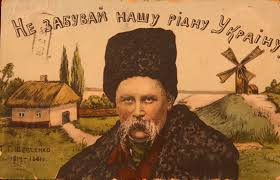 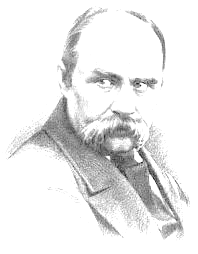 Просвітились! та ще й хочем Других просвітити, Сонце правди показати Сліпим, бачиш, дітям!.. Все покажем! тілько дайте Себе в руку взяти, Як і тюрми муровати, Кайдани кувати.
Поема «Кавказ»  предусім викриває моральний занепад правлячих кіл царської Росії, які відступилися від людських і Божих заповідей, запроваджуючи політику тиранії, ненависті до людей, лицемірства та жадоби до наживи. І хоч провідники загарбницької політики  російського царату,  намагаються прикрити свої хижацькі наміри облудними твердженнями, нібито вони несуть просвіту темним «диким народам».
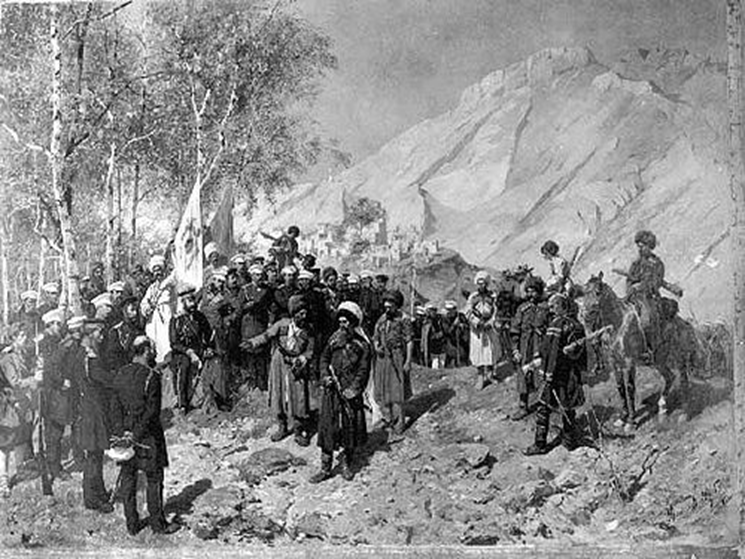 «…Встане правда! встане воля!...»»
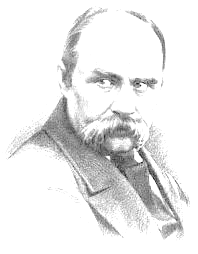 Поема «Кавказ» стала справжнім вираженням ідеї боротьби українського та й будь-якого народу за своє визволення. Ставши на захист народів Кавказу, які обороняли свою волю від зазіхань російського самодержавства, поет настільки усвідомлював природу імперського загарбництва, настільки точно охарактеризував його підлу і підступну ідеологію, що його поема набула справді загальнолюдського звучання.
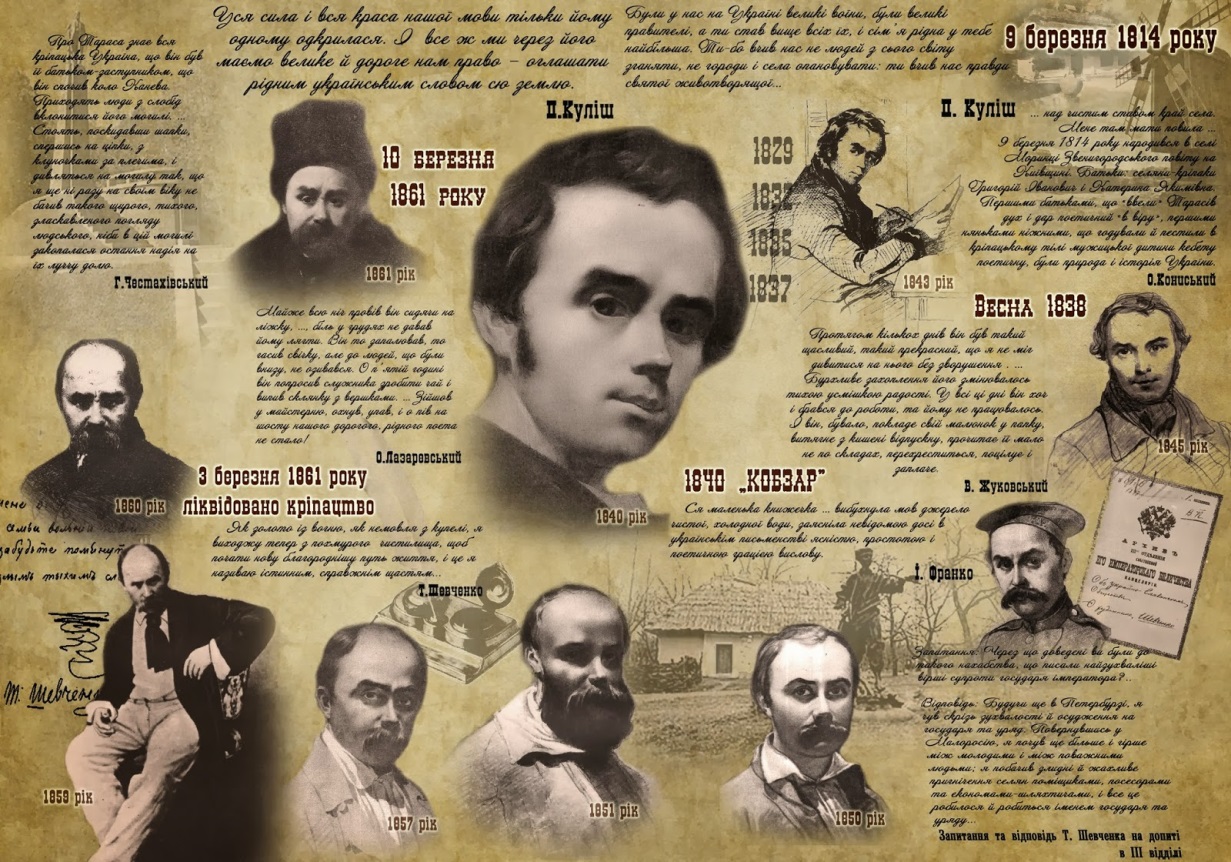 «…Не вмирає душа наша, Не вмирає воля…»
Поняття боротьби за волю, як бою за свободу, є надзвичайно багатозначним.  Кожна людина розуміє його по-своєму,  для когось свобода як повітря, а хтось ніколи про неї не згадує…проживаючи  «щасливе» життя раба…
	«Правда», «воля» для Шевченка — не просто  етичні поняття, бо- «правда» людська і «воля» теж людська, бо поруч з собою поет бачить живих реальних людей, які стогнуть у неволі, бо їх продають або програють у карти…
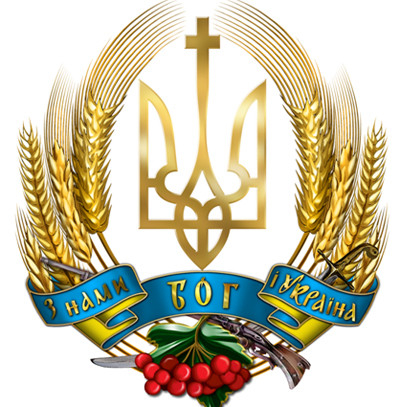 Український народ  завжди ніс у своїх серцях велике полум’я свободи, яке нічим не можна було загасити. Сьогодні «заповіти»  великого поета є надзвичайно актуальними , так як боротьба за волю українського народу триває.  Гортайте сторінки "Кобзаря", щоби надихатися на боротьбу за волю та незалежність.
Список літератури
Говда Іван. Тарас Шевченко і сьогодення// http://taras-shevchenko.in.ua/statti.html

Шевченко Тарас . Зібрання творів: У 6 т. — К., 2003. — Т. 1: Поезія 1837-1847. — С. 343-347; С. 734-736.

http://uk.wikipedia.org/wiki/
http://poetry.uazone.net/kobzar/
http://thekievtimes.ua/society/312225-ranenyj-berkutovec
http://litopys.org.ua.hevchenko/photos.htm
http://osp-ua.info/mainnews/25065-revolutsija-v-ukraine-analiz-prichin-i-vozmozhnye-posledstvija--oleg-soskin.html